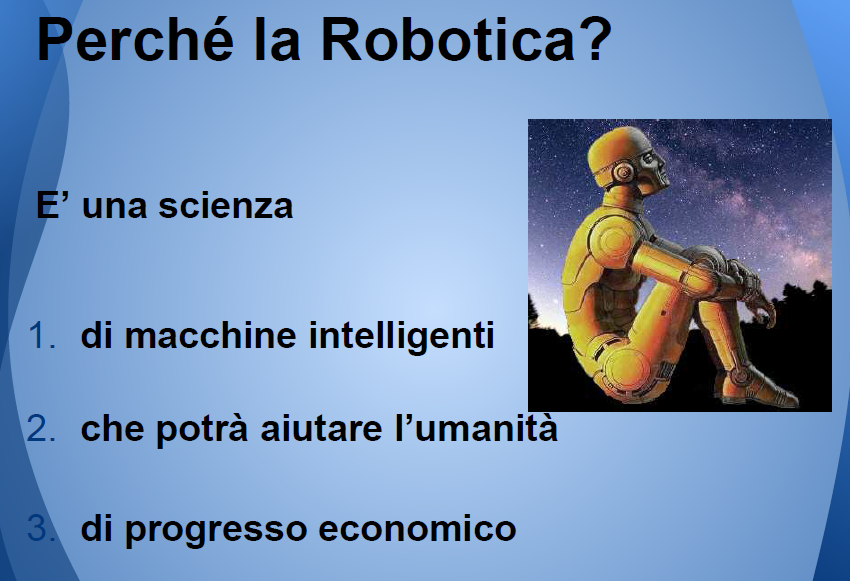 1
2
Le tre leggi della robotica di Asimov
Prima Legge
Un robot non può recare danno a un essere umano o permettere con  l’ inazione che un essere umano possa essere danneggiato.

Seconda Legge
Un robot deve ubbidire agli ordini degli esseri umani, tranne quando tali ordini entrano in conflitto con la Prima Legge.
Terza Legge
Un robot deve proteggere la propria esistenza finché tale protezione non entri in conflitto con la Prima e la Seconda Legge.
3
Asimov ricorda la nascita delle tre leggi. 

Stava spiegando il comportamento complesso del robot del racconto ‘Liar’ (Bugiardo) al suo editore John Campbell. 
Questi, spazientito, gli chiese di non dilungarsi. 
Di condensare in tre leggi le norme alla base del comportamento dei robot. 
Era il 16 dicembre 1940. La data di nascita dei robot moderni. Ed anche la nascita dei robot buoni e servizievoli. La nascita dei robot operai. Fino ad allora i robot si chiamavano Frankestein e Golem. 
Erano robot piuttosto inquietanti, dall’indole ribelle. 

Ma neanche per i robot  asimoviani  le cose andavano troppo bene. 
Le tre leggi sono spesso in conflitto tra loro. 
Proprio nel racconto ‘ Liar ’, uscito nel 1941, il robot si trova di fronte ad un dilemma. 
Se dà una risposta ad un problema fa del male agli uomini perché danneggia il loro amor proprio. 
Se rifiuta li danneggia lo stesso. 
Di fronte al dilemma  insolubile il  robot  impazzisce.
4
Nel racconto ‘Little lost robot’  ( Il piccolo robot perduto ) del 1947 un tecnico imprudentemente ordina al robot : ‘ Sparisci ’. 

Il robot non si trova più. Eppure l’episodio si svolge in una stazione spaziale. 

Si scopre che il robot si è mimetizzato tra gli altri robot. 

Il fatto che i robot prendono alla lettera gli ordini è un problema mai completamente risolto dalla robot psicologia. 

La fantascienza scopre ben prima della scienza che i robot non riescono a fare una cosa che gli uomini fanno con naturalezza : Interpretare i messaggi. 

L’unico modo per comunicare con i robot senza equivoci è un linguaggio puramente formale.
5
La  Legge  Zero


Le Tre Leggi vennero estese con una quarta legge, la 'Legge Zero', così chiamata per mantenere il fatto che una legge con numero più basso soprassedesse a una con numero maggiore. 
Venne enunciata da un personaggio di Asimov,  R. Daneel Olivaw  ( R. sta per Robot ), nel romanzo  I  Robot  e l'Impero,  anche se venne precedentemente menzionata  in  Conflitto evitabile  da  Susan Calvin. 


In I Robot e l'Impero, R. Giskard Reventlov fu il primo robot ad agire in base alla Legge Zero, anche se ciò si rivelò distruttivo per il suo cervello positronico, quando violò la Prima Legge. 
Daneel, nel corso di molte migliaia di anni, fu in grado di adattarsi e obbedire completamente alla Legge Zero che recita :


0. Un robot non può recare danno all'umanità, né può permettere che, a causa del proprio mancato intervento, l'umanità riceva danno.
6
Le altre 3 leggi vengono modificate di conseguenza :

Un robot non può recar danno a un essere umano né può permettere che, a causa del proprio mancato intervento, un essere umano riceva danno. 
       Purché questo non contrasti con la Legge Zero 

Un robot deve obbedire agli ordini impartiti dagli esseri umani, purché tali ordini non contravvengano alla Legge Zero e alla Prima Legge. 

Un robot deve proteggere la propria esistenza, purché questa autodifesa non
      contrasti con la Legge Zero, la Prima Legge e la Seconda Legge. 


La legge zero tuttavia risulta essere estremamente complessa rispetto alla programmazione dei cervelli positronici dei robot, poiché postula che sia possibile, in qualche modo e qualche situazione, violare la prima legge della robotica ( Nessun robot può recar danno a un essere umano ) in funzione di un bene più ampio e duraturo dell'intera umanità.
7
In pratica, un robot potrebbe uccidere un essere umano, in aperta violazione alla prima legge, commettendo un danno effettivo e certo, a fronte di un ipotetico e incerto bene per l'umanità. 


La contraddizione è al centro del finale del romanzo I robot e l'Impero, poiché proprio il robot R. Giskard Reventlov sceglierà di permettere che un intero pianeta, la Terra, sia condannata ad una lentissima agonia nucleare, insieme a tutti i suoi abitanti, per spingere l'intera umanità ad abbandonare il grembo del pianeta madre e colonizzare l'intero universo. 


Il suo cervello positronico ne sarà danneggiato irrimediabilmente.
8
Le leggi e il mondo reale

Per approfondire, vedi Intelligenza artificiale e Roboetica .

Nel mondo reale, le leggi sono attualmente difficili, se non impossibili da implementare : occorreranno ancora significativi progressi nel campo dell ‘intelligenza artificiale per far sì che i robot le possano comprendere. 

Inoltre, siccome i militari sono una delle maggiori fonte di finanziamento per la ricerca robotica, è improbabile che tali leggi vengano applicate 
( almeno nei robot da guerra ).

Roger Clarke scrisse un paio di documenti analizzando le complicazioni dell'implementazione di queste leggi, se i sistemi fossero in qualche modo in grado di impiegarle.  Egli sostenne che : 

"Le leggi della robotica di Asimov sono state uno strumento letterario di successo. 
Forse ironicamente, o forse perché era artisticamente appropriato, la somma delle storie di Asimov confutano la tesi con cui iniziò : 

“ Non è possibile limitare con certezza il comportamento dei robot, inventando ed applicando un insieme di regole."
9
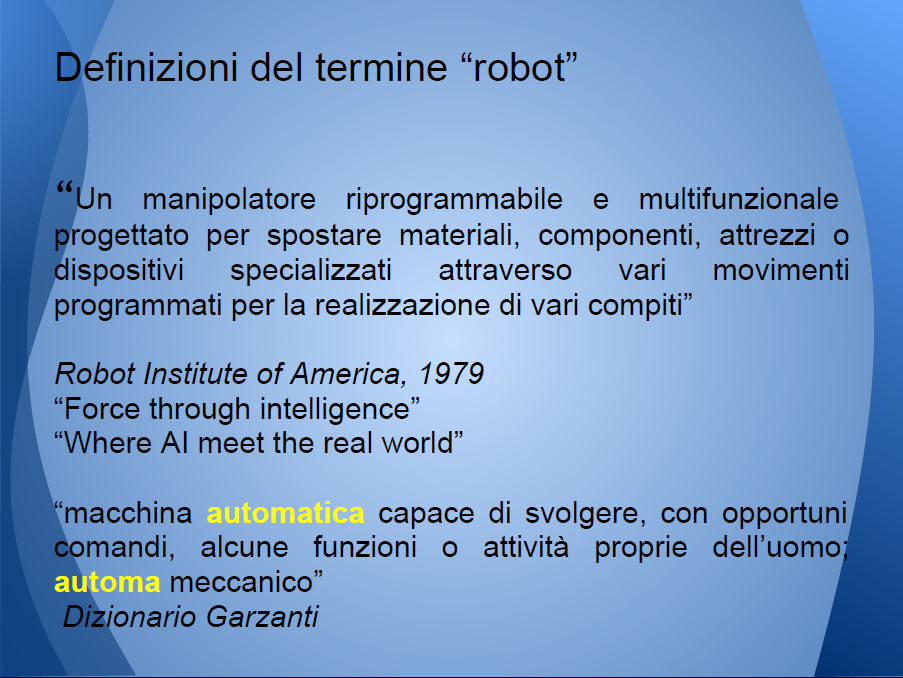 10
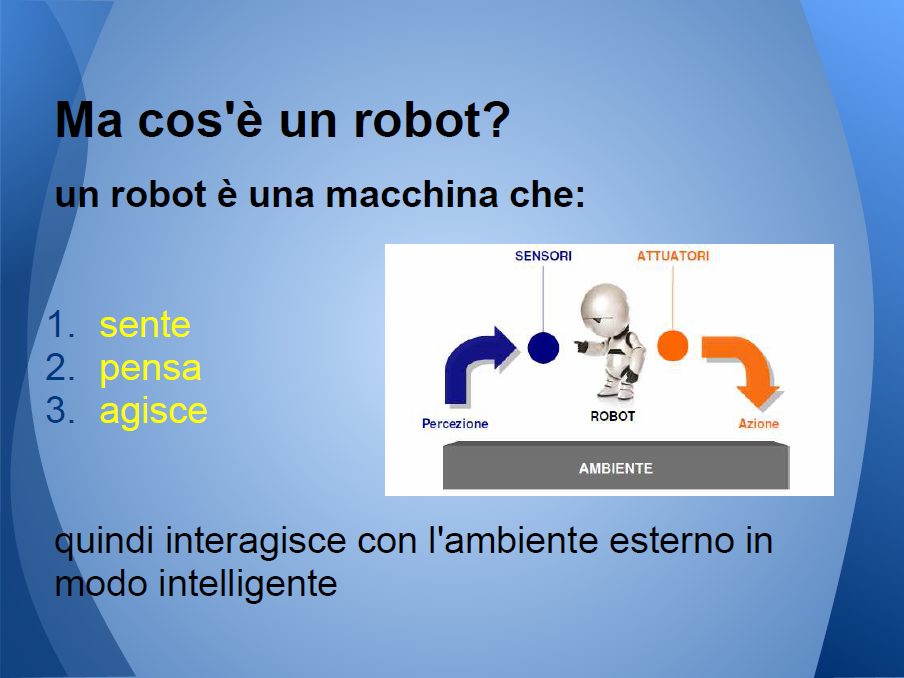 11
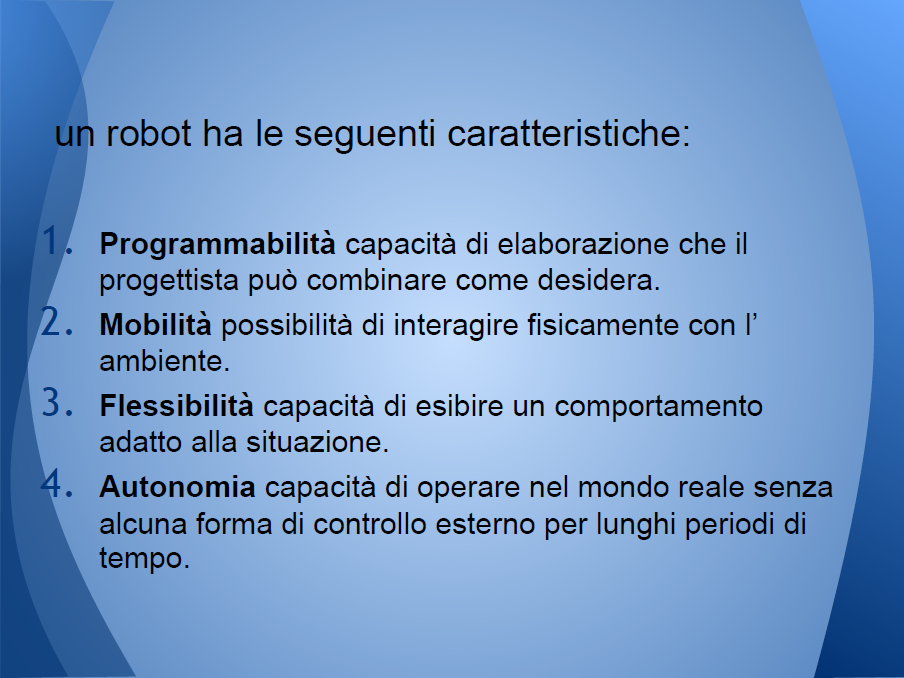 12
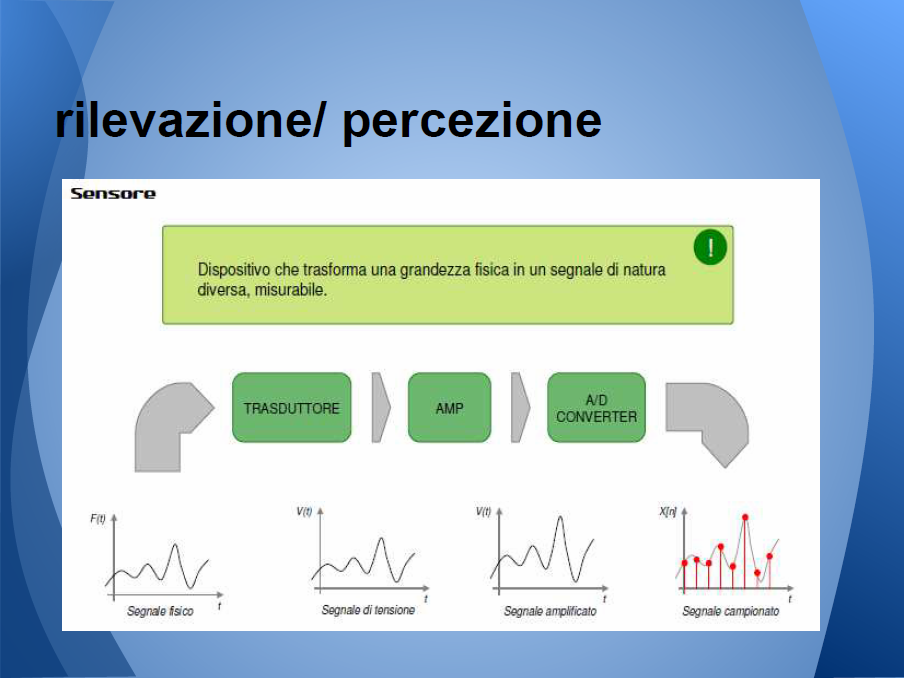 13
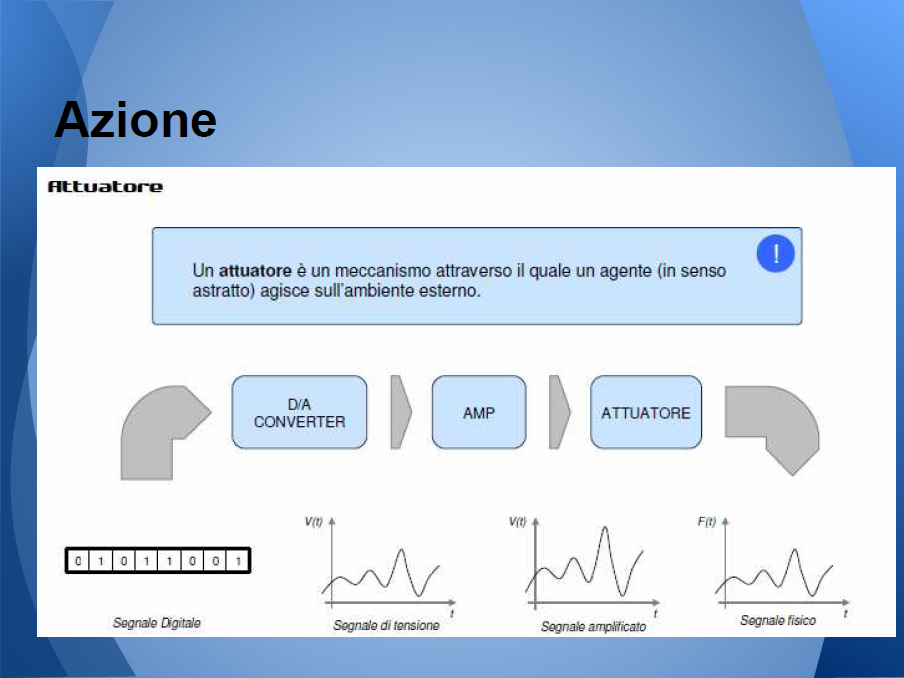 14
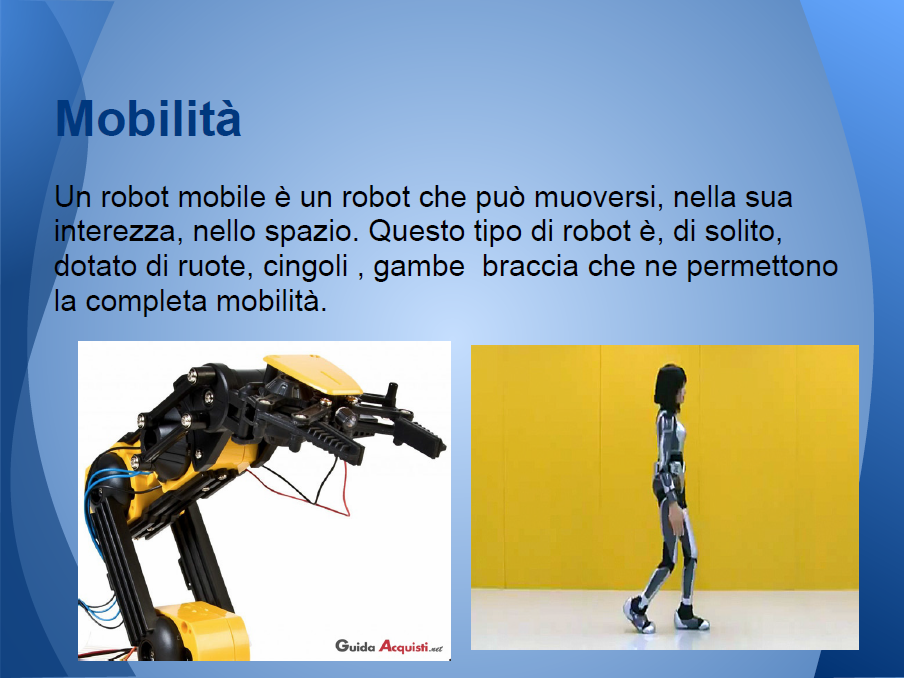 15
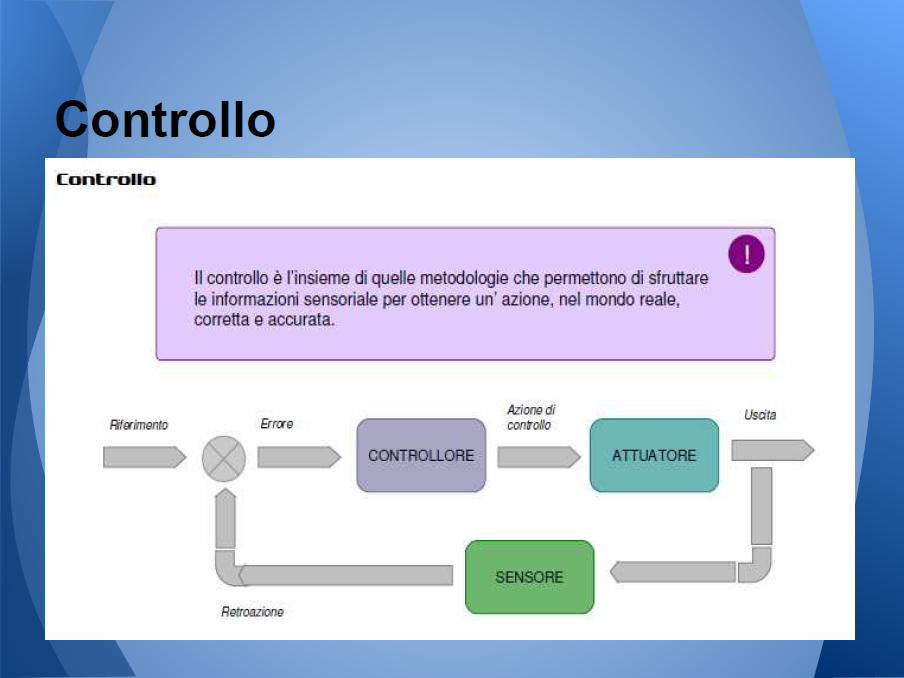 16
Il   robot    industriale
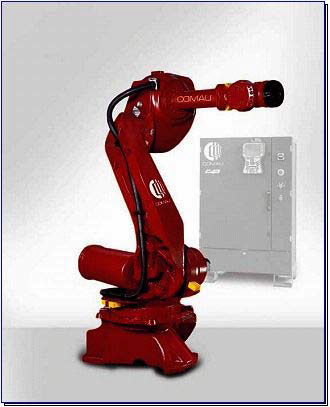 Il robot si compone di una

Struttura meccanica  :
 
   catena meccanica

   attuatori 

   sensori
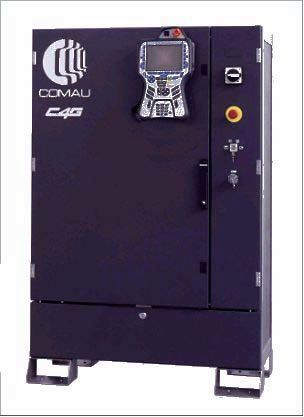 e   di una 

Unità di governo
17
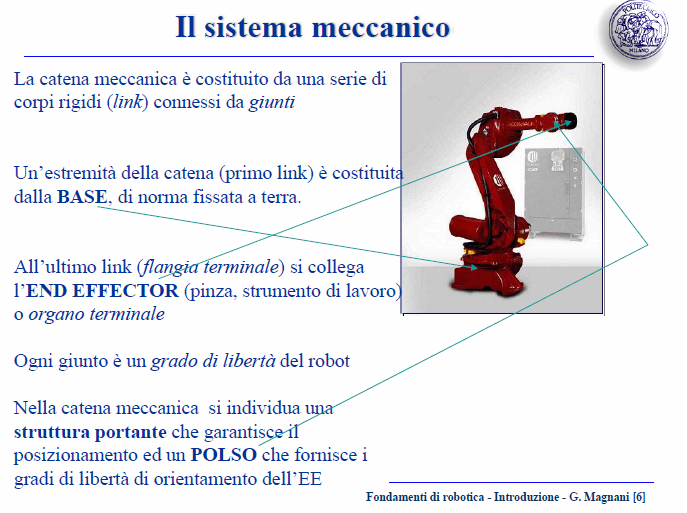 18
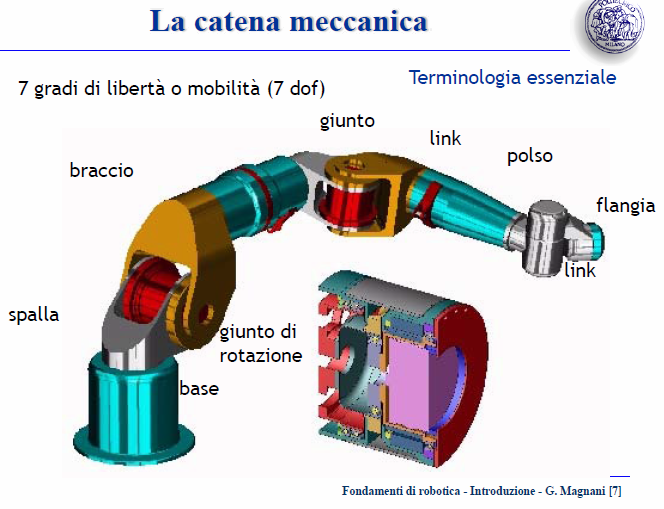 19
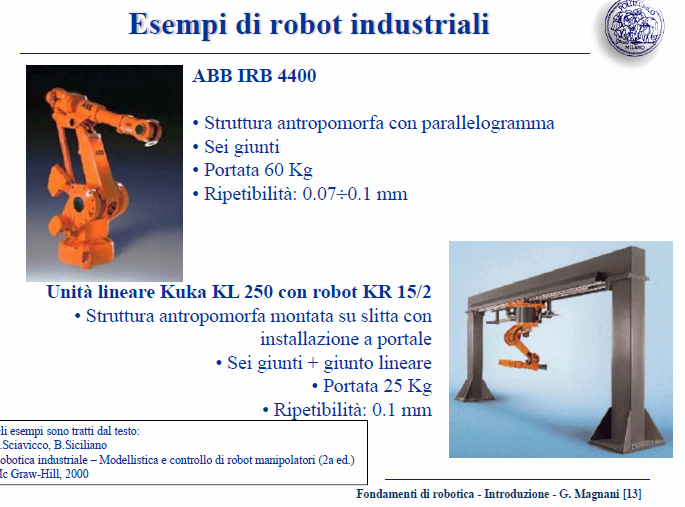 20
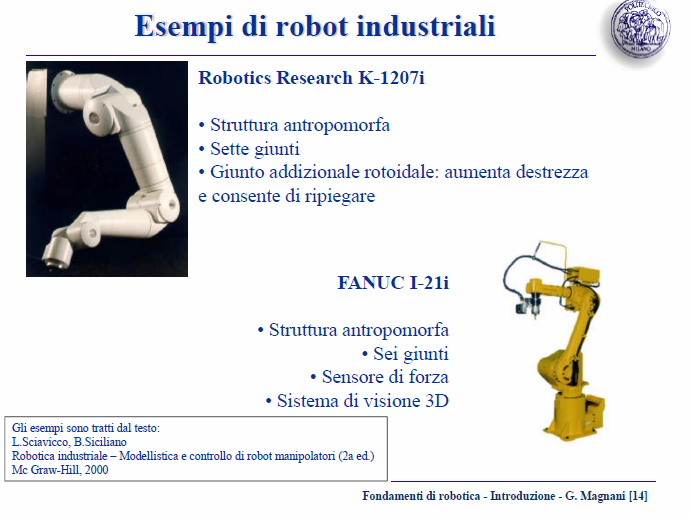 21
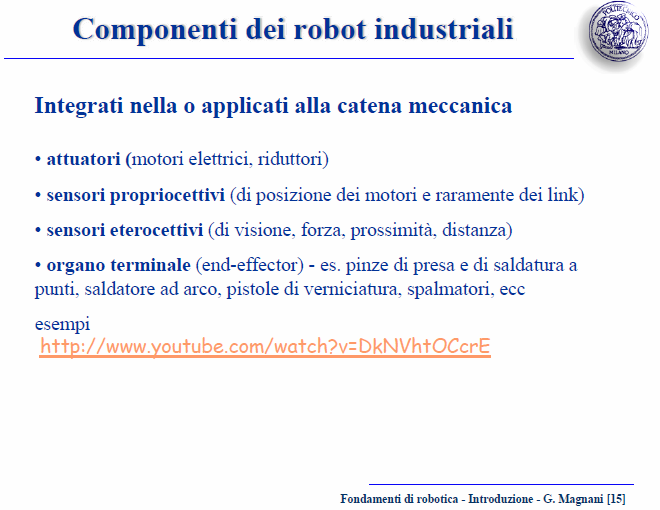 22
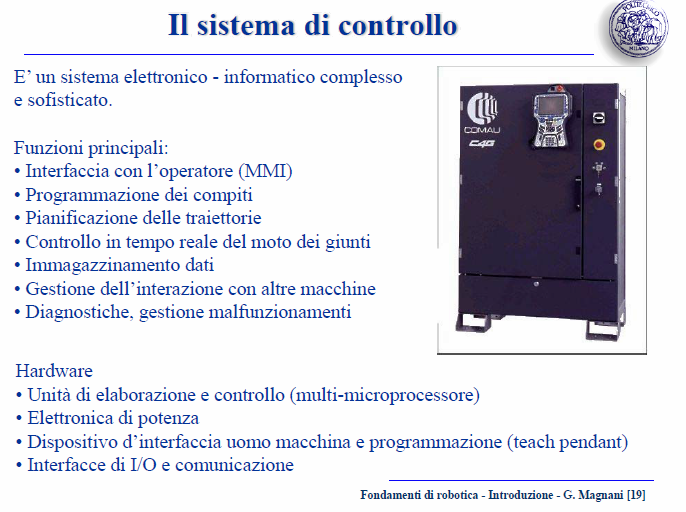 23
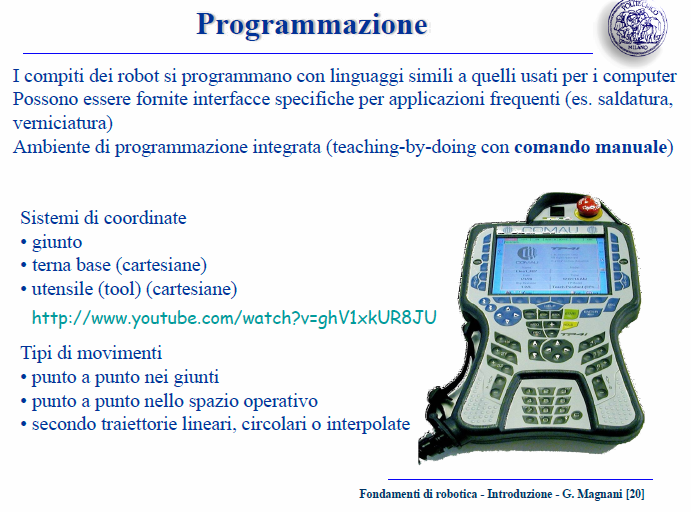 24
THE      END
25